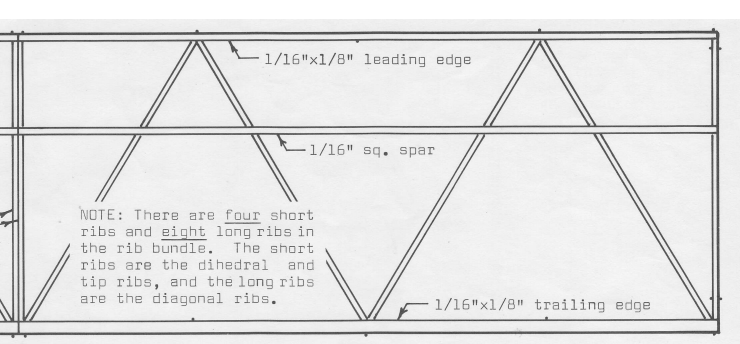 7 inches
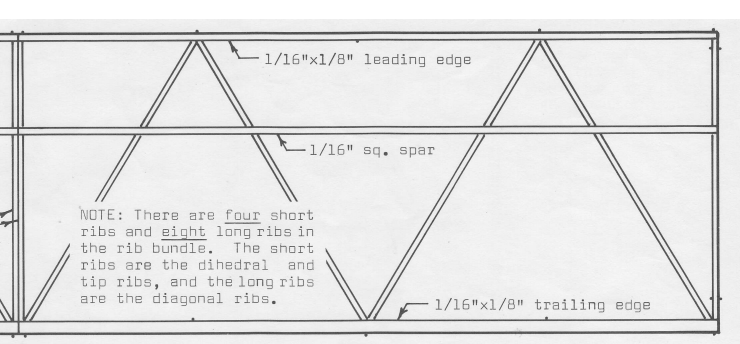 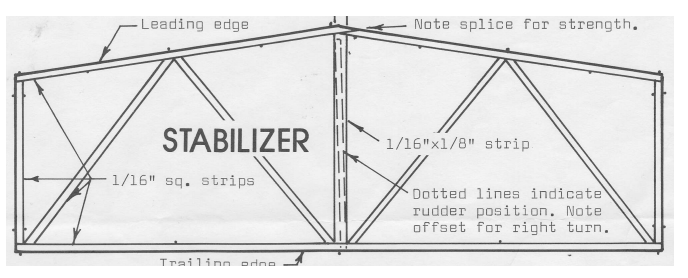 6.5 inches
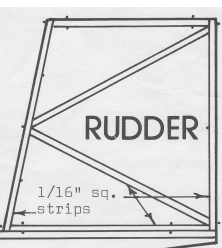 3.31 inches
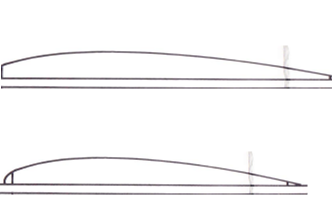 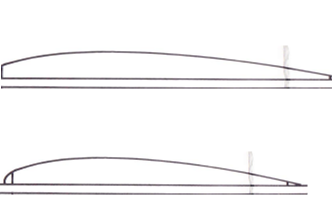 2.15 inches
Motor stick 3/8 x 1/8 x 15